Autonomous Cyber-Physical Systems:Communication, Coordination & Wrap-up
Fall 2023. CS 513.
Instructor: Jyo Deshmukh
USC Viterbi
		School of Engineering
		Department of Computer Science
Multi-agent Autonomous Systems
Consensus
Coordination
Co-operation
Case studies
Co-operative multi-agent systems
Each individual:
Senses its immediate environment
Communicates with others
Processes gathered information
Takes local actions in response
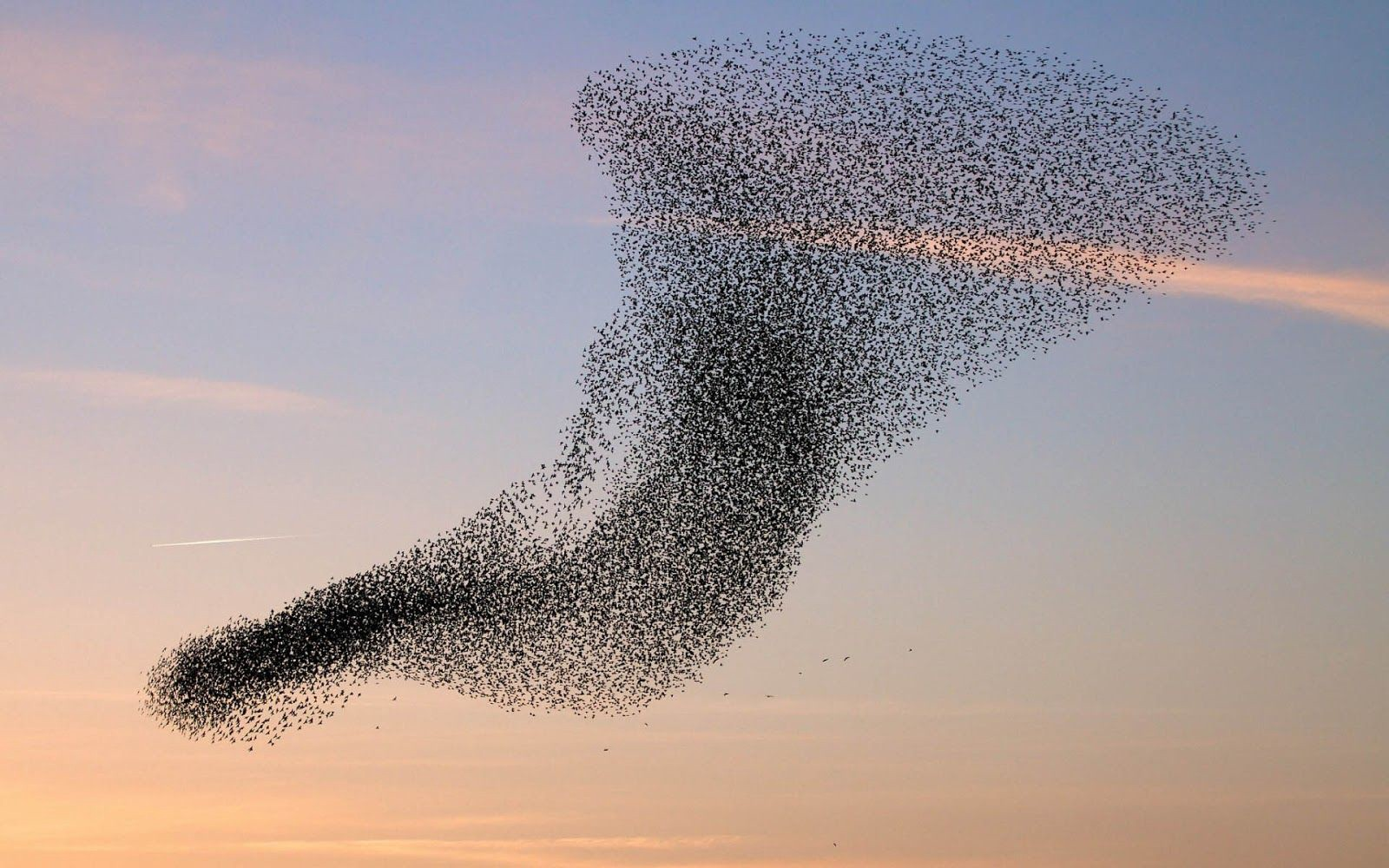 Swarm of birds
Multi-agent robotic systems
Networks of vehicles
Drone swarms for biological applications, surveillance
Environment monitoring
Military applications
Warehouse robots
Industrial manufacturing robots
Coordination tasks
Logic-based: Consensus, Synchronization, Team-Forming
Motion-based: Gathering, Flocking, Forming a pattern
Sensor-based: Search, Estimation, Identification, Tracking, Mapping
Basic Model for Consensus
Olfati-Saber, Reza, and Richard M. Murray. "Consensus problems in networks of agents with switching topology and time-delays." IEEE Transactions on automatic control 49, no. 9 (2004): 1520-1533.
Some neat things from algebraic graph theory
Consensus
Example of a consensus protocol
Challenge problems in consensus
Different kinds of topologies
Different assumptions on structures of the graphs
Types of problems to solve (min/max/average)
How do you prove that the consensus algorithm actually converges?
Requires ideas similar to Lyapunov functions
Called disagreement functions that show that disagreement decreases over time
Olfati-Saber, Reza, and Richard M. Murray. "Consensus problems in networks of agents with switching topology and time-delays." IEEE Transactions on automatic control 49, no. 9 (2004): 1520-1533.
Vehicle to Vehicle (V2V) and Vehicle to Everything(V2X)
V2V algorithms
Forward crash avoidance
Cooperative Adaptive Cruise Control
Cooperative Collision Avoidance
Cooperative Merging
https://www.its.dot.gov/research_archives/safety/v2v_comm_safety.htm
Cooperative Adaptive Cruise Control (CACC)
Used for platoons of vehicles (e.g., trucks)
Several goals:
Improve safety
Improve traffic flow dynamics by damping disturbances (new cars, braking, bumps in the road)
Increasing highway capacity by shorter following gaps
Saving energy and pollution through aerodynamic drafting
Improving driver comfort and convenience
15
CACC uses different gap regulation strategies
Constant clearance or constant distance gap (CDG)
Separation does not change with vehicle velocity
Gives experience of mechanical linkage between vehicles
Requires more formal platoon architecture and tight communication between platoon leader and followers
Communication interruption can cause safety hazards
Need larger gaps to ensure safety of platoon
(Emergency brake by leader can cause domino effect)
16
CACC uses different gap regulation strategies
Constant Time Gap
Resembles how normal human drivers drive
Distance between vehicles is proportional to their speed + a small fixed offset distance
E.g., doubling of speed causes doubling of gap between vehicles
Time gap criterion described in terms of time between rear bumper of leading vehicle and front bumper of trailing vehicle pass a fixed point on the roadway
Often described as headway or time headway
Vehicles in CTG CACC are often called a “string of vehicles” rather than platoon
17
CACC string splits and faults
CACC needs to handle trucks leaving string
Ideally, departing truck signals intent and remaining string close gaps to maintain platoon structure
In some cases, may require string to be split while the truck in the middle departs
Protocols have NUMEROUS fault conditions, errors and abnormal operating conditions (obstacle in the road, accidents, etc.)
Safety: model each truck as an asynchronous process and reason about composition of asynchronous processes!
Specifications: Safety and String stability
18
Autonomous Intersection Management
AIM protocol and its variants proposed based on V2I communication
Main idea :
Each car equipped with a driver agent
Each intersection equipped with an intersection manager
Driver agents call ahead to reserve space-time in an intersection
Intersection manager decides to grant or reject reservation requests according to an intersection control policy
19
AIM protocol4
Approach vehicle announces arrival to manager
Vehicle indicates its size, predicted arrival time, velocity, acceleration, arrival and departure lanes
Intersection manager simulates vehicle’s path through the intersection, checking for conflicts with paths of previously processed vehicles
If there are no conflicts, issues a reservation
It is the vehicle’s responsibility to arrive at and travel through the reserved space-time block within some range of error tolerance
In case of conflict, intersection manager suggests an alternate later reservation
Car enters intersection only if reservation successful
Upon leaving intersection, car conveys successful passage to the manager
20
Intersection control policies
Divide intersection into grid of reservation tiles
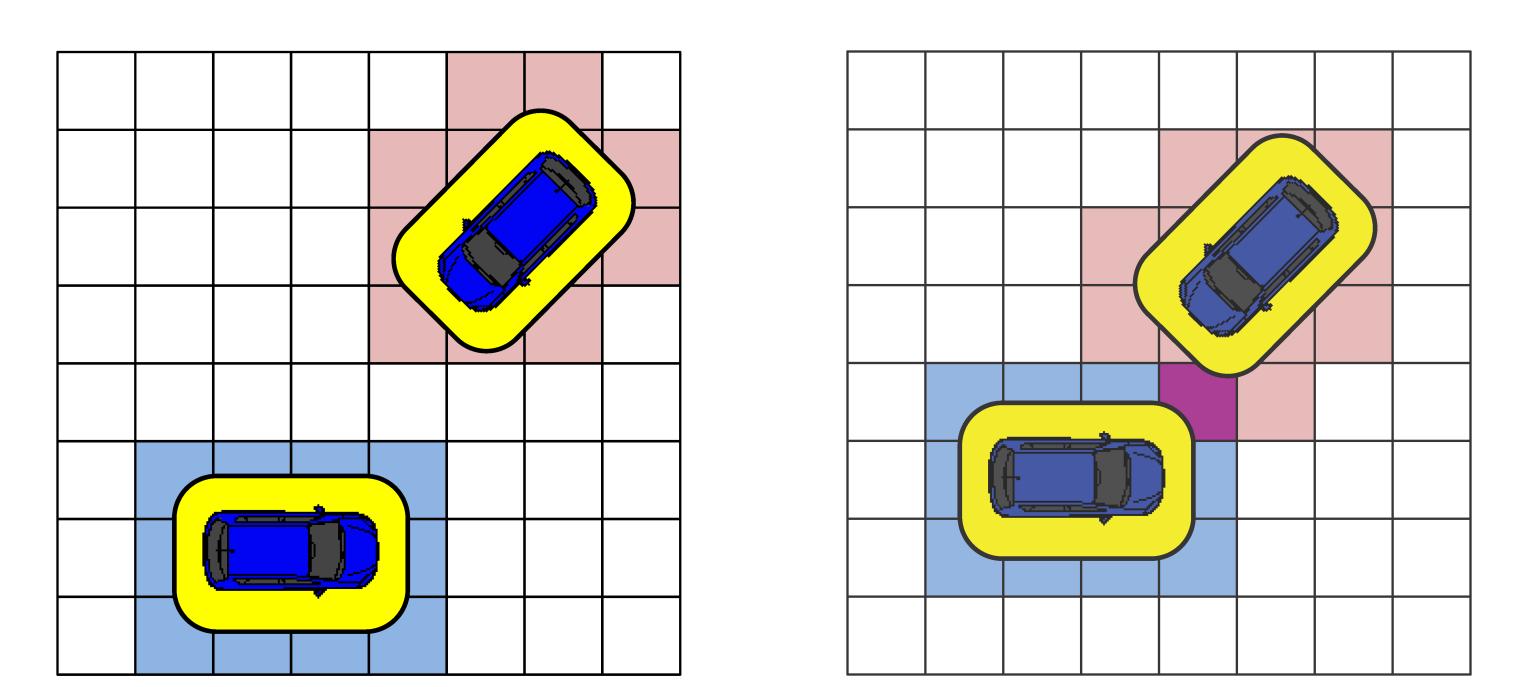 21
Collaborative merge
Purpose: allow vehicles merging onto a freeway from a ramp to do so in safe fashion
Can be formulated as a specific case in AIM
Specialized approaches based on highway ramp metering have existed for some time (do not utilize V2V, do not guarantee safety)
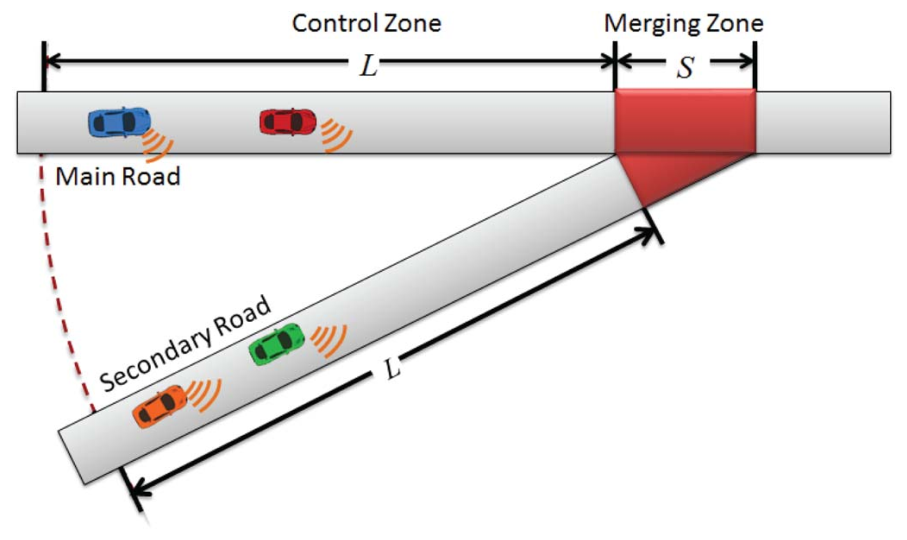 22
References
[1] Shladover, Steven E., et al. "Cooperative adaptive cruise control: Definitions and operating concepts." Transportation Research Record: Journal of the Transportation Research Board 2489 (2015): 145-152.
[2] ibid., https://escholarship.org/uc/item/7jf9n5wm
[3] Liang, Chi-Ying, and Huei Peng. "String stability analysis of adaptive cruise controlled vehicles." JSME International Journal Series C Mechanical Systems, Machine Elements and Manufacturing 43.3 (2000): 671-677.
[4] Stone, Peter, Shun Zhang, and Tsz-Chiu Au. "Autonomous intersection management for semi-autonomous vehicles." Routledge Handbook of Transportation. Routledge, 2015. 116-132.
[5] Qian, Xiangjun, et al. "Autonomous Intersection Management systems: criteria, implementation and evaluation." IET Intelligent Transport Systems 11.3 (2017): 182-189.
[6] de Campos, Gabriel Rodrigues, et al. "Traffic coordination at road intersections: Autonomous decision-making algorithms using model-based heuristics." IEEE Intelligent Transportation Systems Magazine 9.1 (2017): 8-21.
[7] Rios-Torres, Jackeline, and Andreas A. Malikopoulos. "A survey on the coordination of connected and automated vehicles at intersections and merging at highway on-ramps." IEEE Transactions on Intelligent Transportation Systems 18.5 (2017): 1066-1077.
23